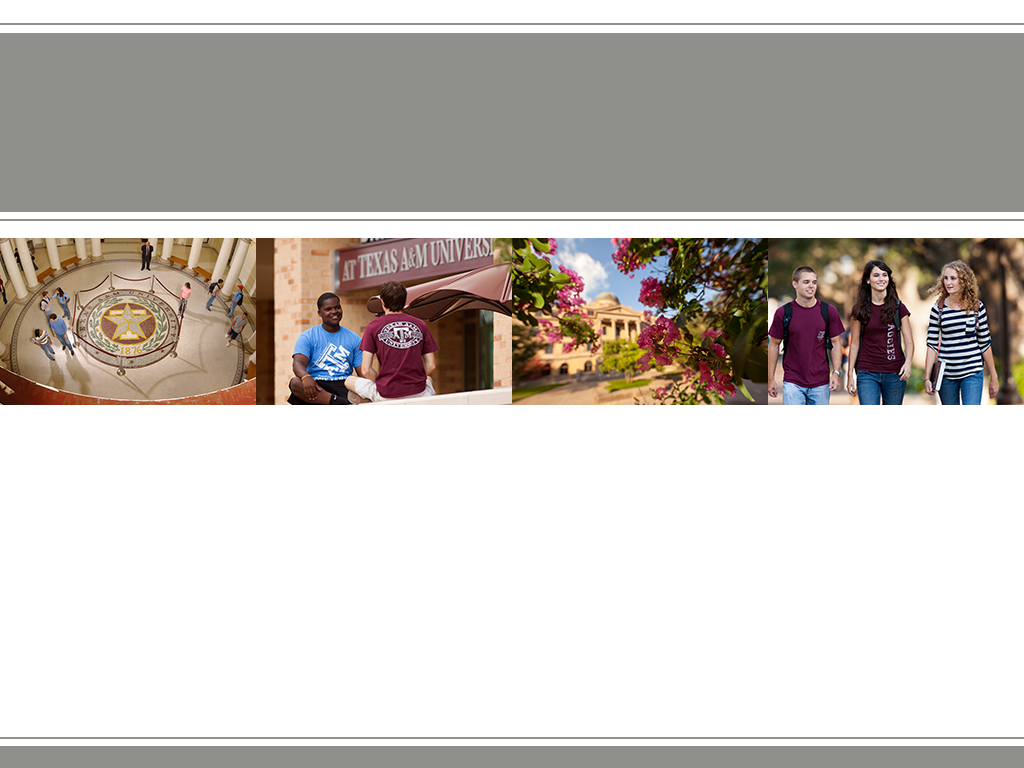 A Bayesian MCMC Model for Hydrologic Time Series
Paul Govan
Introduction
Purpose:
Develop Bayesian model for hydrologic data

Goals:
Estimate posterior distribution of parameters
Calculate correlations of parameters
Background
Hydrologic models:
Implemented by hydrologists/scientists
Applications:
Public and governmental interests
Utilities and other agencies
Engineering, environmental, risk management, prediction
(http://www.essc.psu.edu/hms)
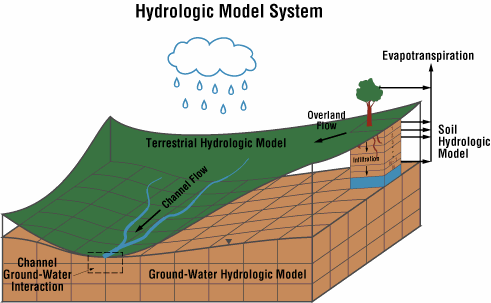 Background
Bayesian
Frequentist
Data are repeatable random sample (frequency)
Parameters are fixed
Parameters are unknown and described by probability
Data are fixed
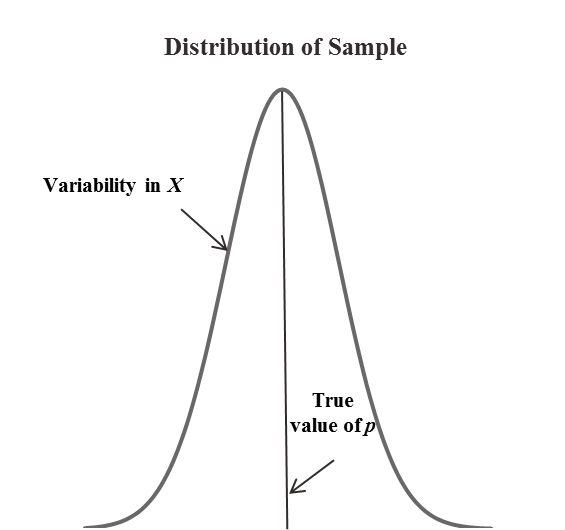 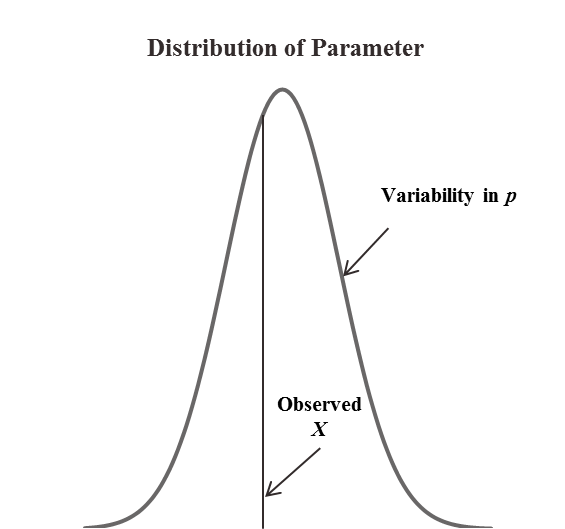 Background
prior distribution
likelihood function
marginal distribution
Posterior distribution
Background
normal function
Prior of μ, σ
Posterior of μ, σ
marginal of y
Background
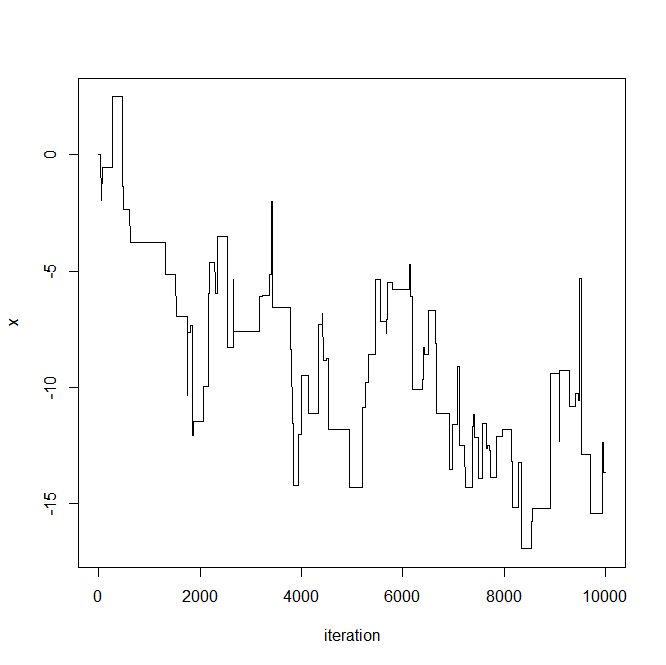 Methodology
Hydrologic time series y
Select likelihood function of data f(y|θ)
Frequentist model selection
Model fit?
No
Yes
Model diagnostics
sufficient
Select prior distribution p(θ)
MCMC algorithm
Practical Applications
insufficient
Select proposal distribution J( |θ)
Data
Univariate time series of daily instantaneous stream gage height at Mississippi River near Baton Rouge, LA (n = 3528)
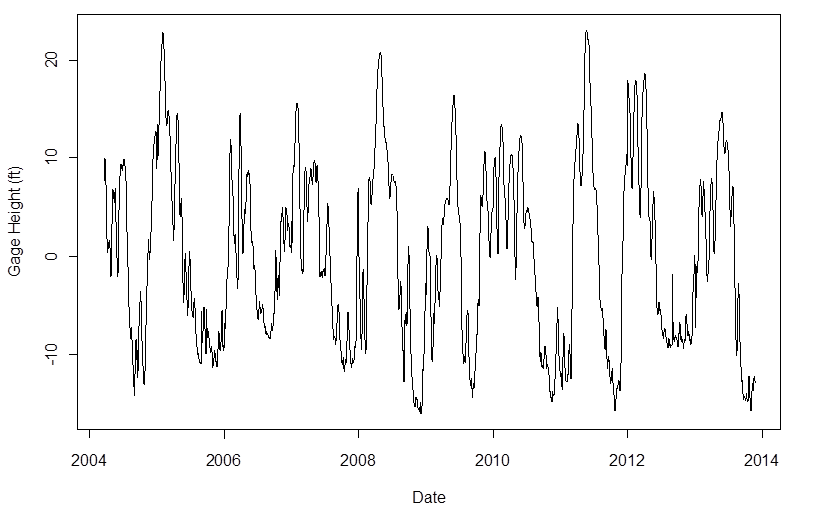 Hydrograph
Results & Discussion
Residuals
4th Order Polynomial
AR(2)
Known orthogonal polynomial
Results & Discussion
MCMC algorithm:
Priors: 
σ2 ~ inverse-gamma
α ~ transformed beta
β ~ uniform
Proposal:
After several proposals, multivariate normal resulted in output on right
Results & Discussion
Practical Implications
Bayesian learning
Bayesian model of missing data
Posterior predictive distribution
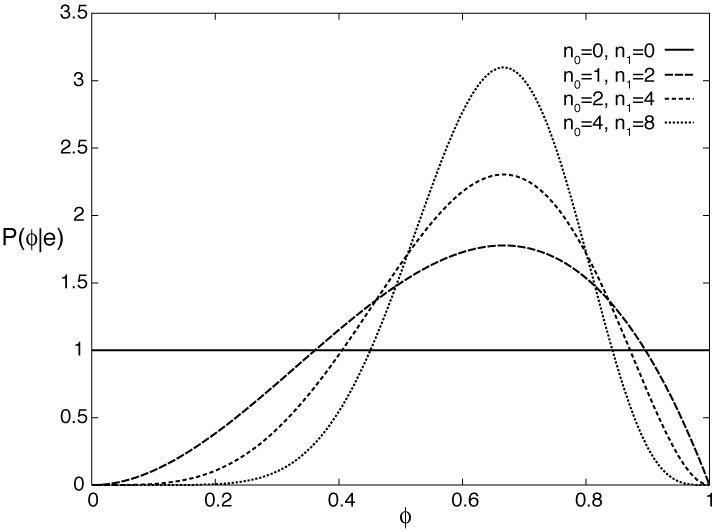 (artint.info)
Conclusions
Summary:
Bayesian model of USGS hydrologic time series
Estimate of posteriors and correlations
Directions for future research:
Explore higher order/non-Gaussian time series models
Bayesian model selection